Academic Development & Diversity
ADDing Value
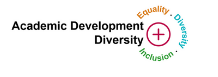 Meet the team
Location: 					Chief People Officer Portfolio
Director: 					Elaine Buckley
Head of Academic Development & Inclusivity: 	Claire Walsh
Academic Development:
Dr Lindy-Ann Blaize Alfred
Dr Helen Kay
Neil Mayne
Paddy Turner
Operations:
Rebecca Malone
Julie Smith
Natalie Brownell
Lydia Pettifer
Mission and remit
The Academic Development & Diversity (ADD) team work with Hallam staff to build confidence, capability and capacity to ensure all our students have a distinctive learning experience provided through an inclusive and applied curriculum.  
This is achieved through building academic and digital competencies, capability and capacity so that our academic community is equipped to deliver a diverse and applied educational offer to all our students.
[Speaker Notes: Supporting staff to support students; horizon scanning; facilitating academic change; at elbow work]
About our work
https://blogs.shu.ac.uk/add/about-our-work/
EDI
Digital capability 
Academic pedagogy and practice
Academic profile and development
Hallam Model 
Students as Partners 
Hallam Guild
TALENT
[Speaker Notes: EDI: Inclusive Curriculum Framework;  Inclusive Practice Development; Narrowing the Gaps (to include reference to the role of the cross university NTG forum, NTG site and resource toolkit)
Digital capability:
Academic pedagogy and practice: Hallam Guild; Teaching and Assessment Essentials
Academic profile and development: Academic Leadership; TALENT; CPD calendar and activities]
A brief taste of what we do...
Language - what’s the difference/what do they mean:
Social Model v. Medical Model
Inclusion v. Accessibility
Non-racist v. Anti-racist
Black Lives Matter v. All Lives Matter
Staff development - what works for you?
what content (thinking ahead – what development would you want?)
how – when (how would like it to be delivered? what sort of time periods -1hr/3hrs/full day? Time of year?)

What is the best way for us to keep in touch with you?
Padlet – enter your thoughts on Padlet through the following link:
https://padlet.com/p_turner3/oth1v93be6nlhysl
Thank you
It was great spending time with you today. 
Please keep in contact, our details are on the website:
https://blogs.shu.ac.uk/add/meet-the-team/
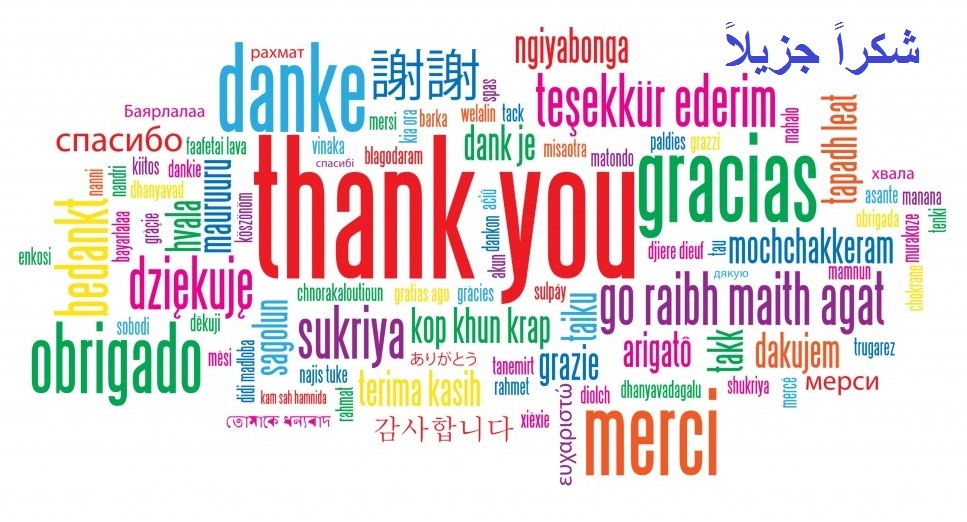